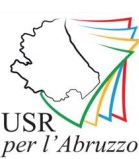 Il TwinSpace: un laboratorio digitale per la collaborazione scolastica
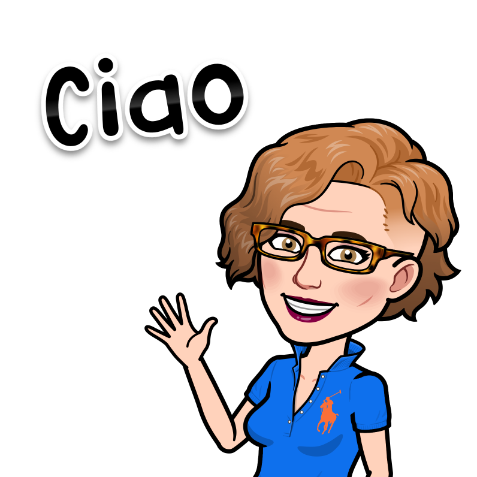 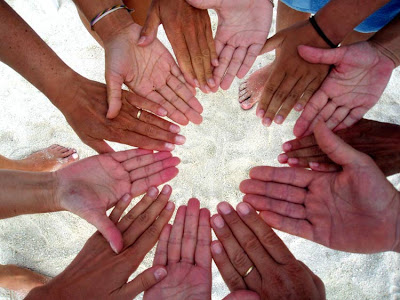 Mary Nacca – I.O. "Andrea Argoli" – Tagliacozzo
mary.nacca@ufficioscolasticoabruzzo.onmicrosoft.com
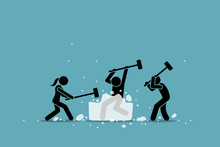 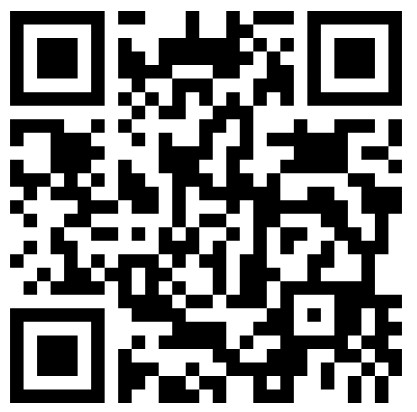 The code 8626 1062
https://www.menti.com/al8tsknhfzpy
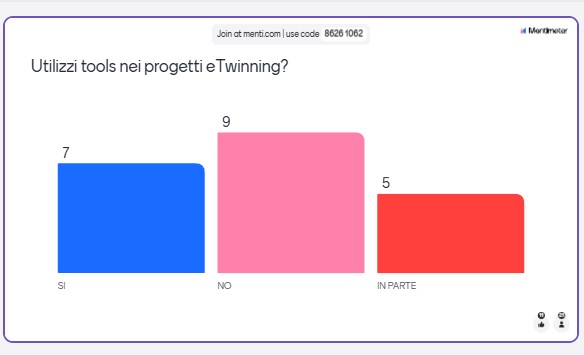 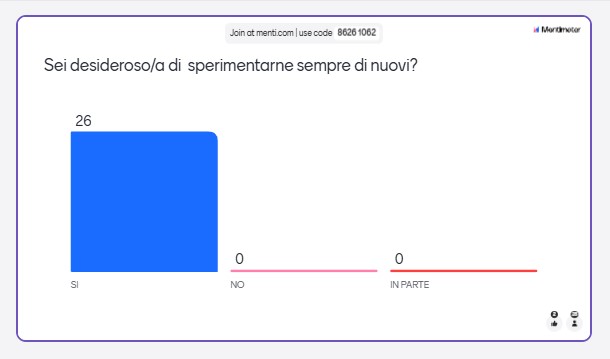 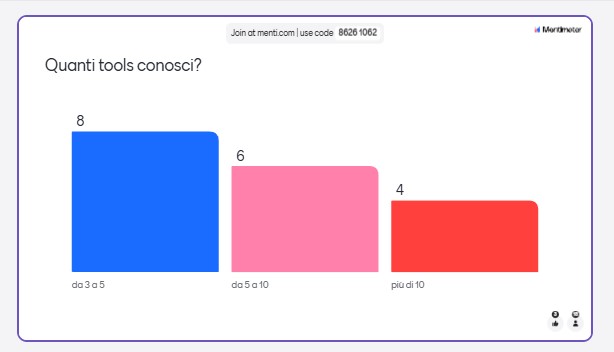 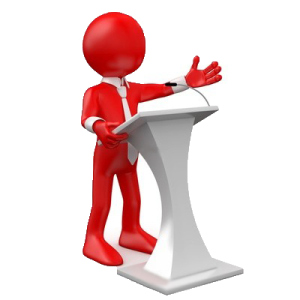 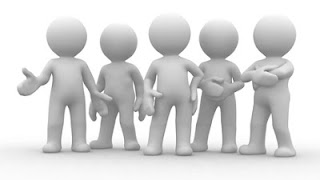 Con il mio intervento esploreremo come il TwinSpace, la piattaforma digitale di eTwinning, possa essere arricchito con l'utilizzo di diverse app. Vedremo come queste possano supportare la collaborazione tra scuole, facilitare l'apprendimento e preparare gli studenti alla mobilità Erasmus.
Il TwinSpace è lo spazio virtuale dedicato a ogni progetto eTwinning. È uno strumento potente per la comunicazione, la condivisione di risorse e la collaborazione tra scuole di diversi paesi.
Perché utilizzare le app nel TwinSpace?

L'integrazione di app nel TwinSpace permette di: 


Arricchire le attività
Aumentare l'engagement degli studenti
Sviluppare competenze digitali
Personalizzare l'apprendimento
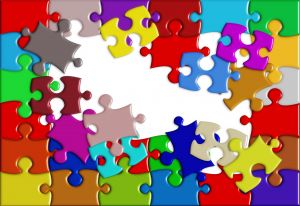 Quali app utilizzare?
La scelta delle app dipende dagli obiettivi del progetto. 

Alcune delle più utilizzate sono: 
 
Creatività

Comunicazione

Collaborazione

Produzione multimediale

Documentazione

Analisi di valutazione

Geolocalizzazione

Gamification
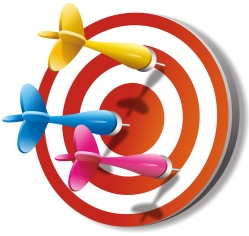 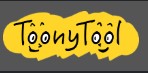 https://school-education.ec.europa.eu/en/etwinning/projects/europe-alphabet/twinspace/pages/comic-making
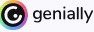 https://school-education.ec.europa.eu/en/etwinning/projects/europe-alphabet/twinspace/pages/collaborative-poem
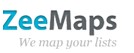 https://school-education.ec.europa.eu/en/etwinning/projects/europe-alphabet/twinspace/pages/where-do-we-come
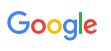 https://school-education.ec.europa.eu/en/etwinning/projects/etwellness/twinspace/pages/spas-organization
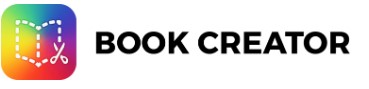 https://school-education.ec.europa.eu/en/etwinning/projects/etwellness/twinspace/pages/refreshing-room
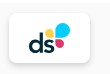 https://school-education.ec.europa.eu/en/etwinning/projects/etwellness/twinspace/pages/give-heart-your-favourite-logo
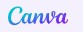 https://school-education.ec.europa.eu/en/etwinning/projects/etwellness/twinspace/pages/teachers-evaluation
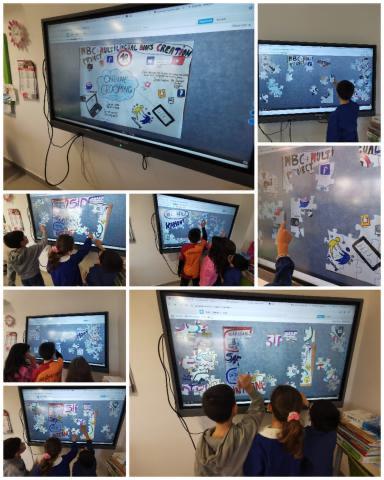 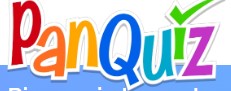 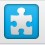 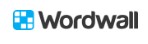 https://www.jigsawplanet.com/?rc=play&pid=2b8b42ef7c06
jigsawplanet
Il Connubio tra Mente e Tecnologia
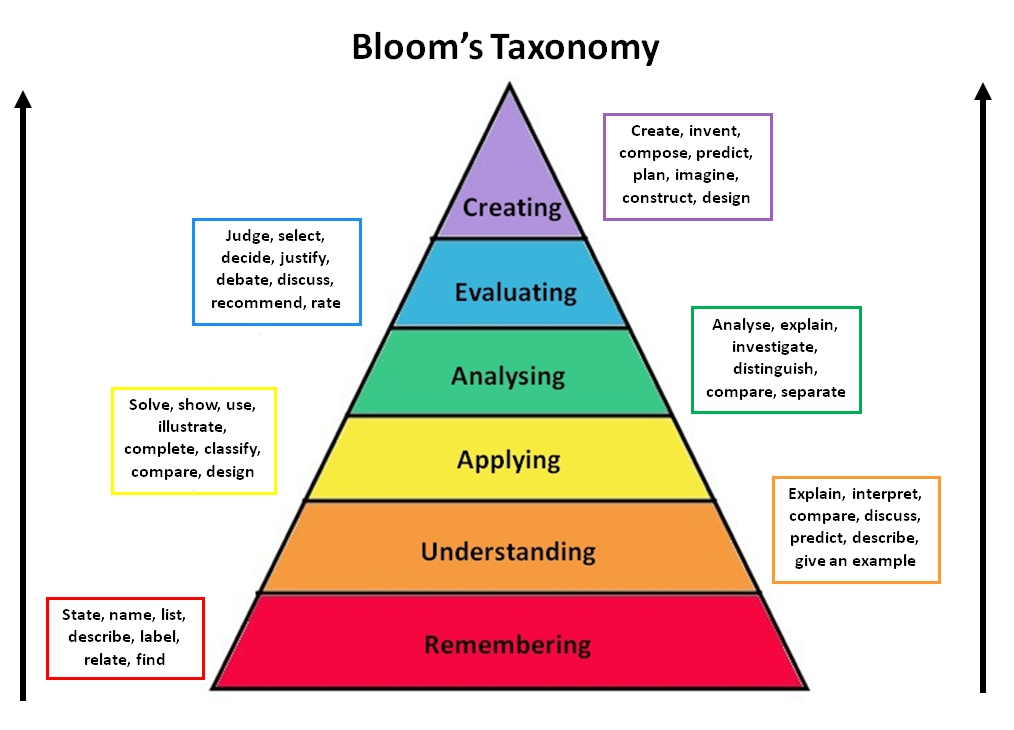 In questa slide esploreremo come le abilità cognitive, la tassonomia di Bloom e la ruota padagogica siano interconnesse. 

Iniziamo con un' overview di questi concetti fondamentali.
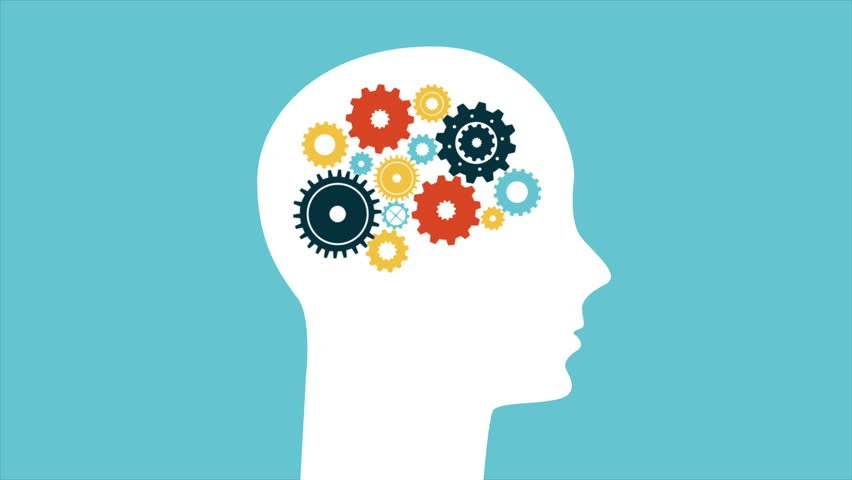 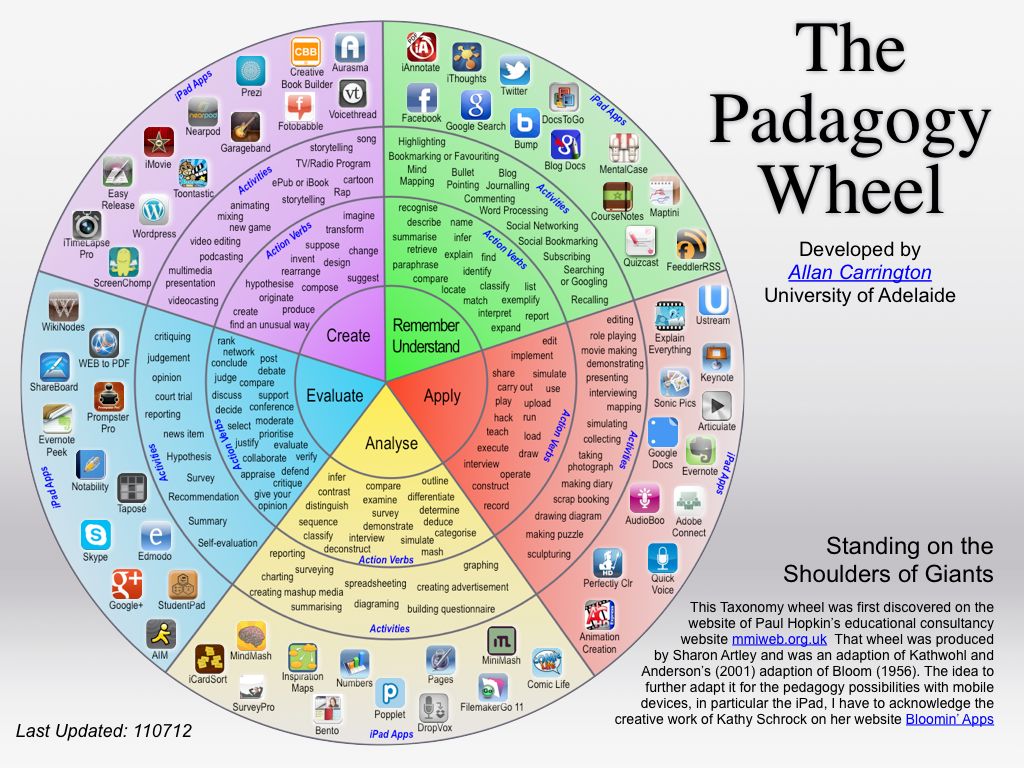 Le abilità cognitive sono le capacità mentali che ci permettono di elaborare informazioni.
La tassonomia di Bloom ci fornisce un quadro dettagliato delle abilità cognitive che sviluppiamo durante l'apprendimento. Ogni livello costruisce su quello precedente, portando a un pensiero sempre più complesso e critico
La ruota pedagogica ci offre uno strumento pratico per progettare esperienze di apprendimento significative. Combinando la tassonomia di Bloom con le tecnologie, possiamo creare attività che stimolano tutte le dimensioni dell'apprendimento.
Il TwinSpace come preparazione alla mobilità Erasmus
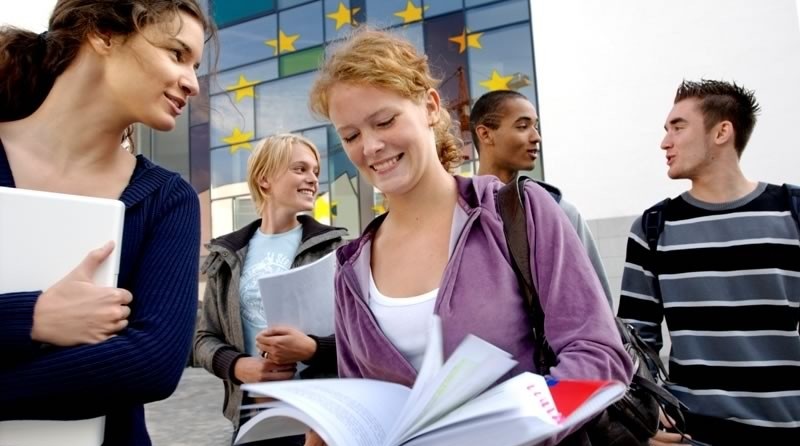 Il TwinSpace può essere utilizzato per:


Sviluppare le competenze linguistiche

Collaborare virtualmente

Conoscere culture diverse

Preparare attività da svolgere durante la mobilità
Attività pre-mobilità



Prima della mobilità, possiamo utilizzare il TwinSpace per:


Creare un diario di bordo digitale

Realizzare presentazioni sulla propria scuola e paese

Organizzare videoconferenze per conoscersi meglio
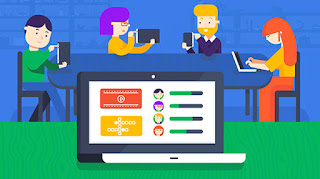 Durante la mobilità
Il TwinSpace può essere utilizzato per:



Condividere foto e video per realizzare prodotti collaborativi

Scrivere un blog collettivo

Organizzare attività a distanza con i compagni di classe
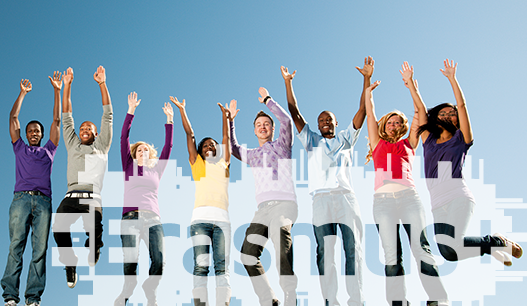 Post-mobilità
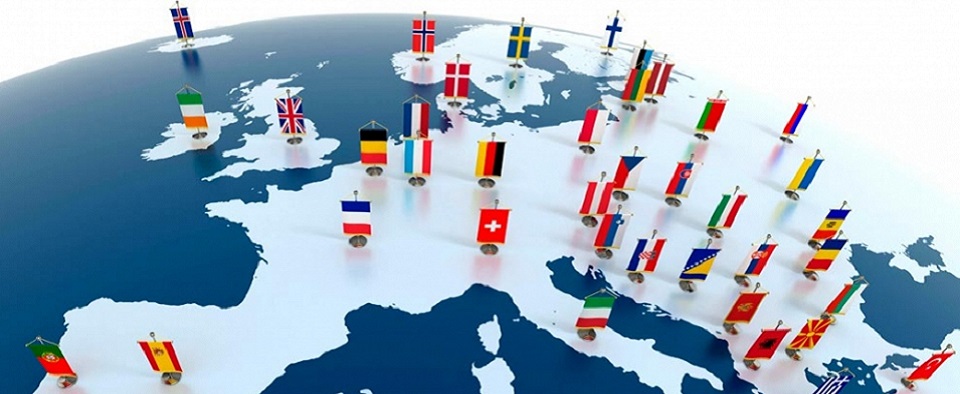 Il TwinSpace può essere utilizzato per:


Creare un prodotto finale (video, e-book, ecc.)

Presentare i risultati del progetto

Mantenere i contatti con i partner
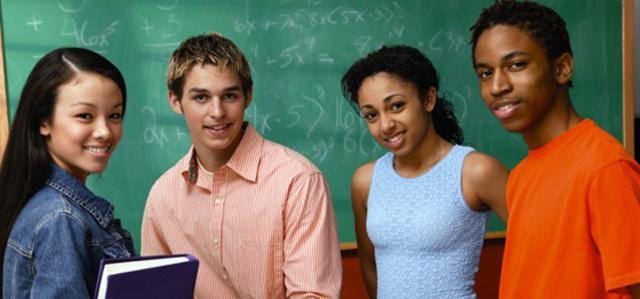 Vantaggi dell'utilizzo del TwinSpace
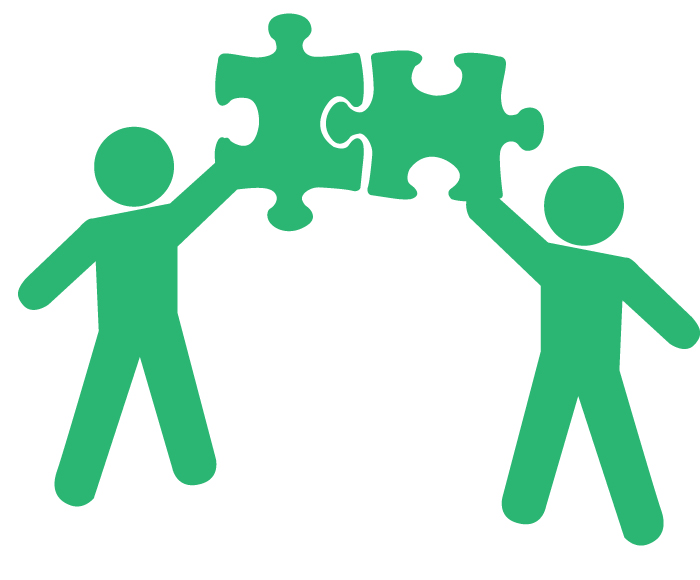 Utilizzare il TwinSpace e le app offre numerosi vantaggi:

Aumenta la motivazione degli studenti

Sviluppa competenze del 21° secolo

Promuove la cittadinanza europea

Favorisce l'inclusione
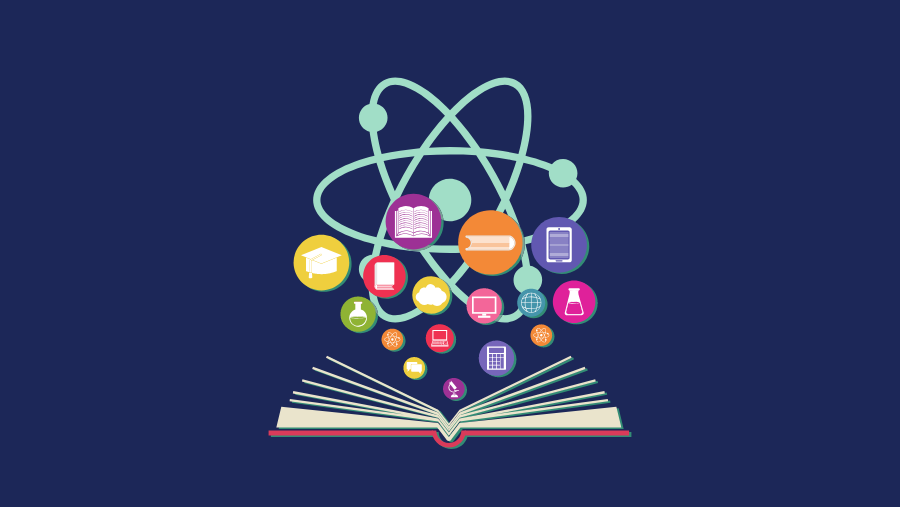 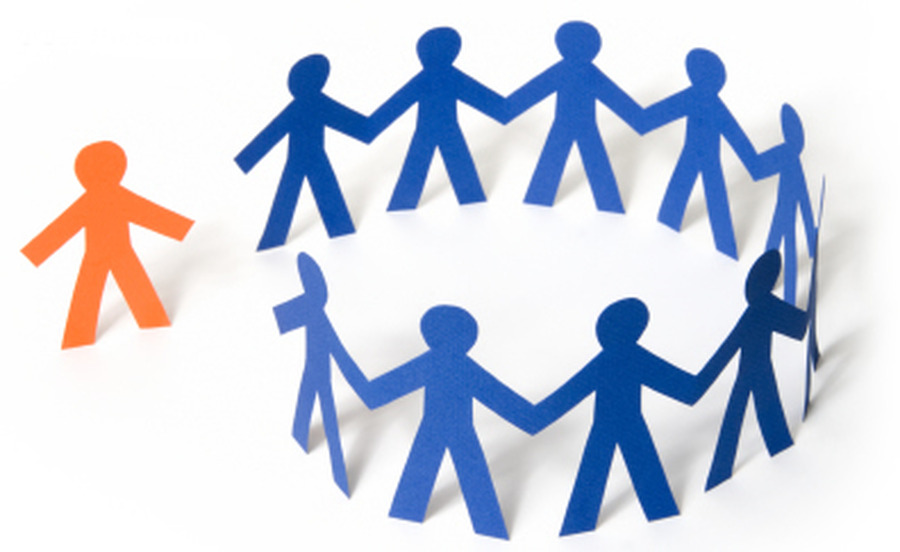 Sfide e soluzioni
Alcune sfide possono essere:

La mancanza di competenze digitali
La gestione del tempo
La scelta delle app più adatte


Le soluzioni possono essere:

Fornire formazione ai docenti
Pianificare attentamente le attività
Sperimentare e valutare le diverse app
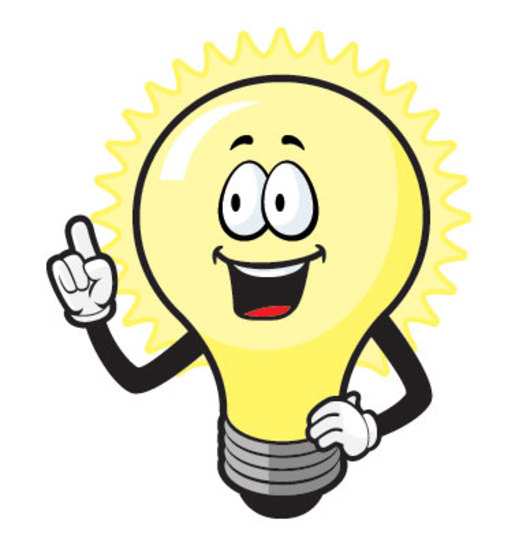 Conclusioni
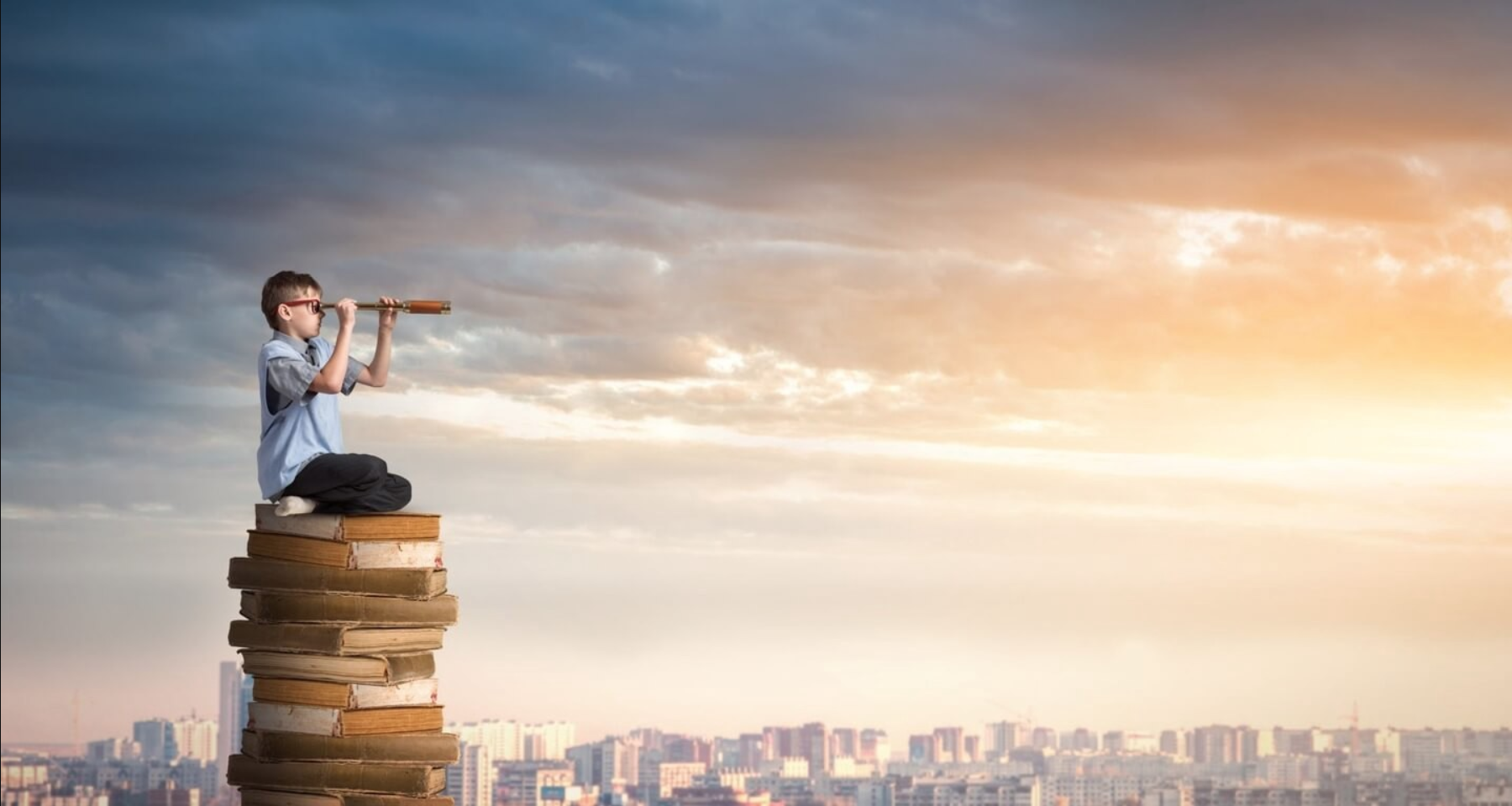 Il TwinSpace, arricchito dalle app, è uno strumento fondamentale per promuovere la collaborazione scolastica, l'apprendimento innovativo e la preparazione alla cittadinanza europea.
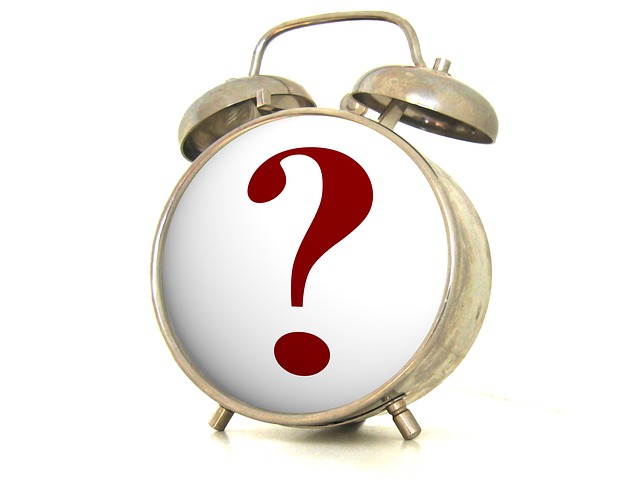 QUESTION TIME
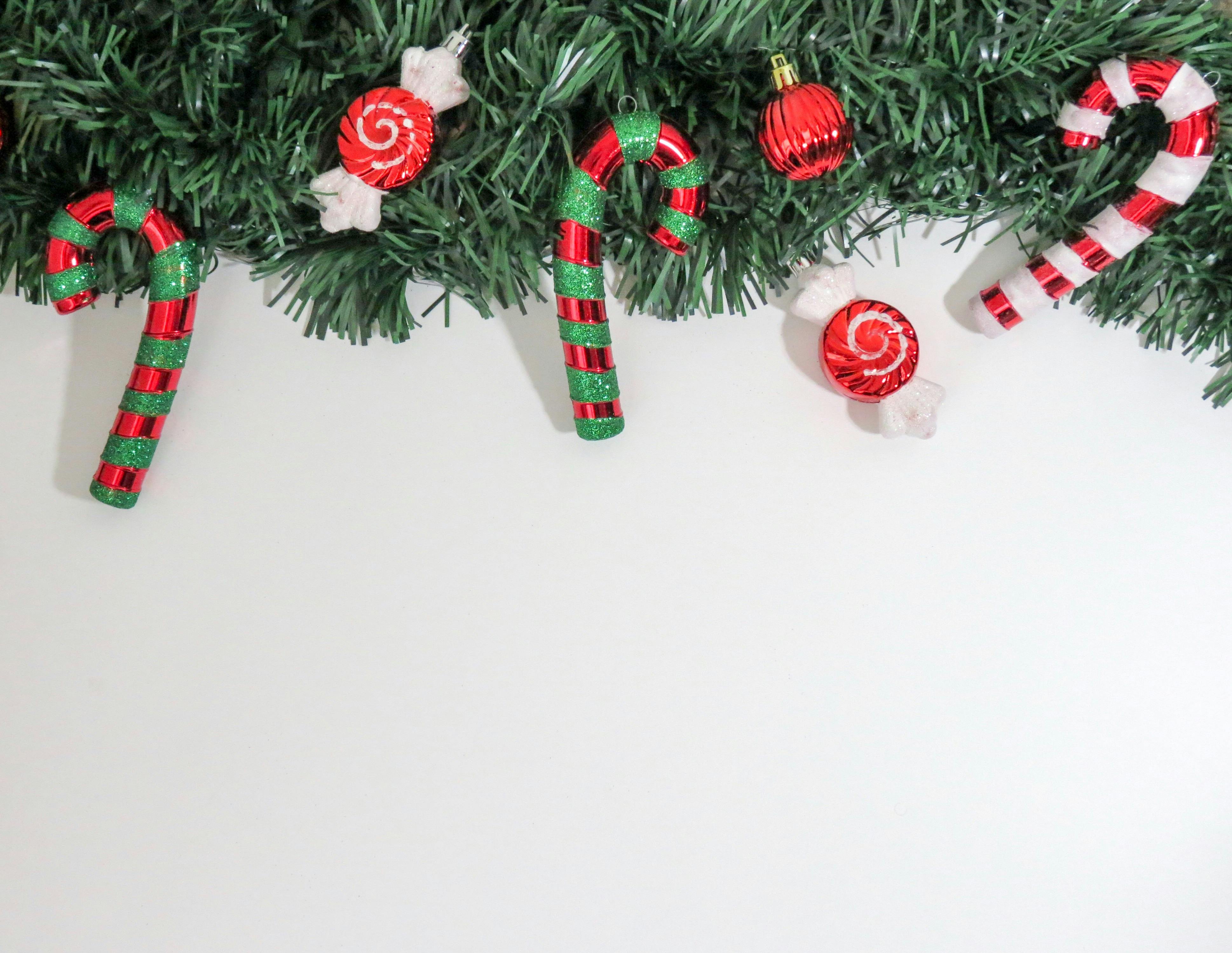 SCAMBIAMOCI GLI AUGURI NATALIZI CON......................
WORDART!!!!
https://digipad.app/p/1022011/db6a1dcbc7ba5
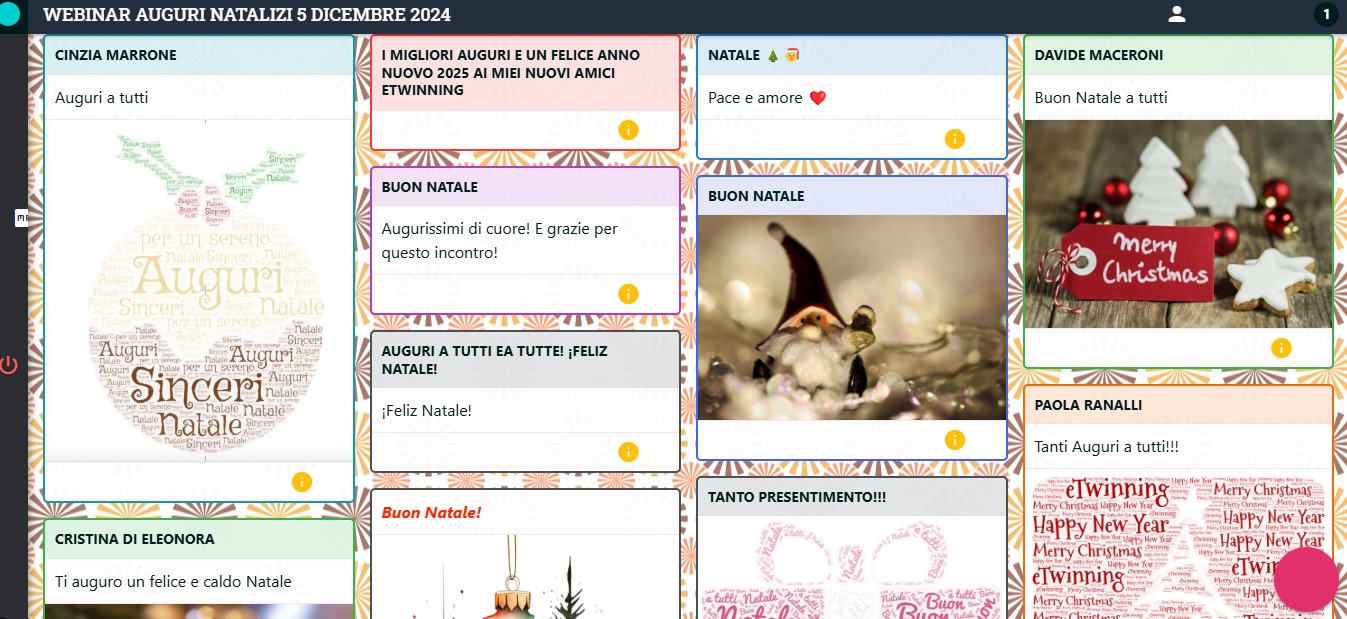 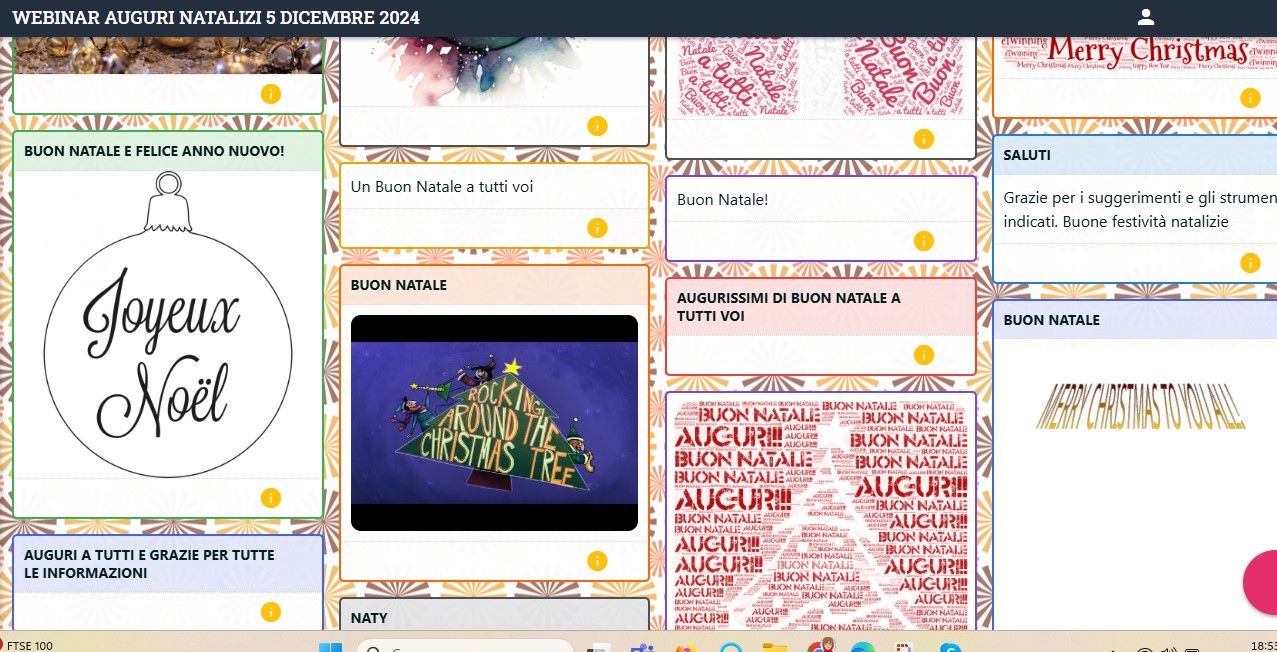 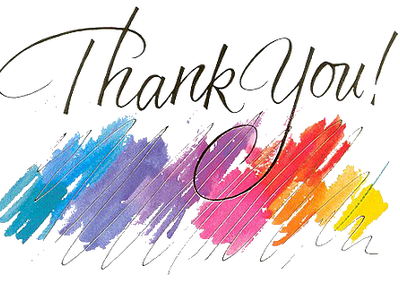